Audit Findings
Introductions
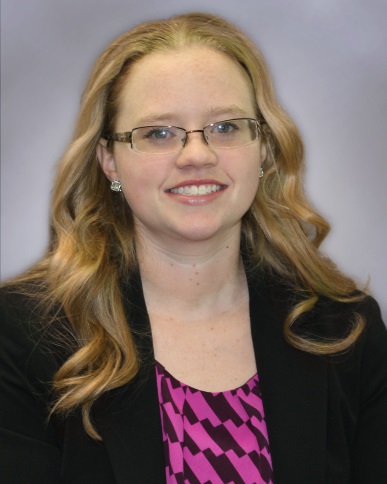 Tom Kenenitz, CPA
McKonly & Asbury
Audit Supervisor
TKenenitz@macpas.com
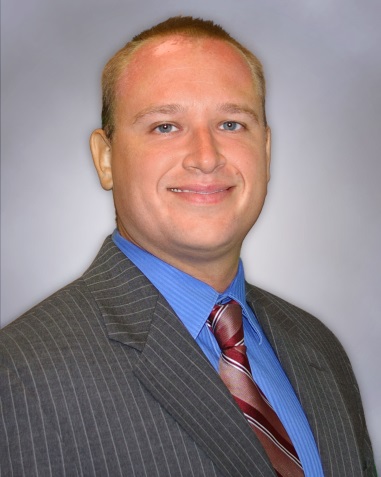 Jackie Winchell
McKonly & Asbury
Audit Senior Accountant
JWinchell@macpas.com
Disclaimer
The information contained in this presentation, both that contained in the slides and that expressed by the presenter, is not intended to be complete and comprehensive. To obtain a more detailed understanding of technical literature mentioned, please consult the full standards and interpretations.
Learning Objectives
Introduction to Internal Controls

Deficiencies in Internal Controls

Impact of Deficiencies on an Audit
What are Internal Controls?
Process used by management to help an entity achieve its objectives
Can help an entity 
Run its operations efficiently and effectively
Report reliable information about its operations
Comply with applicable laws and regulations
Internal Control Requirements
Operations
Effectiveness and Efficiency of Operations
Financial Reporting
Reliability of reporting for internal and external use
Compliance
Demonstrate compliance with laws, federal statutes, regulations, and the terms and conditions of federal awards
Internal Controls for Compliance Requirements
Transactions that are properly recorded and accounted for: 
Permit the preparation of financial statements
Maintain accountability over assets
Demonstrate compliance with federal statutes, regulations, and the terms and conditions of federal awards
Limitations of Internal Controls
Provides reasonable, not absolute assurance, that an entity’s objectives are being achieved
Specific Limitations
Unrealistic objectives
Faulty human judgment
Errors and mistakes
Controls may fail due to breakdowns
Employee misunderstanding, carelessness, or fatigue
Management override of internal controls
Controls circumvented by collusion
External events beyond an entity’s control
What are Deficiencies in Internal Control over Financial Reporting?
Introduction to:
Deficiency
Significant Deficiency
Material Weakness
Examples
What are Deficiencies in Internal Control over Financial Reporting?
Deficiency
Design, implementation, or operation of a control does not allow management or personnel, in the normal course of performing their assigned functions, to achieve control objectives and address related risks (Source: Independent Auditor’s Report on Internal Control Over Financial Reporting)
What are Deficiencies in Internal Control over Financial Reporting?
Examples of deficiencies
Inadequate design of internal control over a significant account or process
Inadequate segregation of duties within a significant account or process
Employees or management who lack the qualifications for their assigned function
Absence of an internal process to report deficiencies in internal control to management on a timely basis
What are Deficiencies in Internal Control over Financial Reporting?
Significant Deficiency
A deficiency, or combination of deficiencies, in internal control that is less severe than a material weakness, yet important enough to merit the attention by those charged with governance (Source: Independent Auditor’s Report on Internal Control Over Financial Reporting)
What are Deficiencies in Internal Control over Financial Reporting?
Examples of significant deficiencies
Controls over nonroutine and nonsystematic transactions
Controls over the period-end financial reporting process
Controls over the selection and application of accounting principles
What are Deficiencies in Internal Control over Financial Reporting?
Material Weakness
A deficiency, or combination of deficiencies, in internal control such that there is a reasonable possibility that a material misstatement of the entity’s financial statements will not be prevented, or detected and corrected, in a timely basis (Source: Independent Auditor’s Report on Internal Control Over Financial Reporting)
What are Deficiencies in Internal Control over Financial Reporting?
Examples of material weaknesses
Ineffective oversight of the entity’s financial report and internal control
Restatement of previously issued financial statements to reflect the correction of a material misstatement
Ineffective regulatory compliance function
Identification of fraud on the part of senior management
An ineffective control environment
What are Deficiencies in Internal Control over Financial Reporting?
Other audit observations
Audit recommendations to management 
Do not rise to level of significant deficiency or material weakness
Do not affect audit report on financial statements
Communicated to management either verbally or in writing
Examples 
Initial reconciliations to verify a review is taking place
Adapt to published organization polices (i.e. accrued vacation)
Document retention
Insufficient descriptions for general ledger detail
Where are Significant Deficiencies and Material Weaknesses Reported?
Financial Statements
Independent Auditor’s Report on Internal Control over Financial Reporting and on Compliance and Other Matters Based on an Audit of Financial Statements Performed in Accordance with Government Auditing Standards
Schedule of Findings and Questioned Costs
AU-C 265 Letter
Communications with Management
Independent Auditor’s Report on Internal Control over Financial Reporting
Report content:
Auditor’s consider internal control over financial reporting
Provides definition of deficiency, significant deficiency, and material weakness
If applicable, states that findings exist
Auditor performed tests of compliance to obtain reasonable assurance that the financial statements are free from material misstatement
Does not provide an opinion on the effectiveness of the Organization's internal controls
Independent Auditor’s Report on Internal Control over Financial Reporting
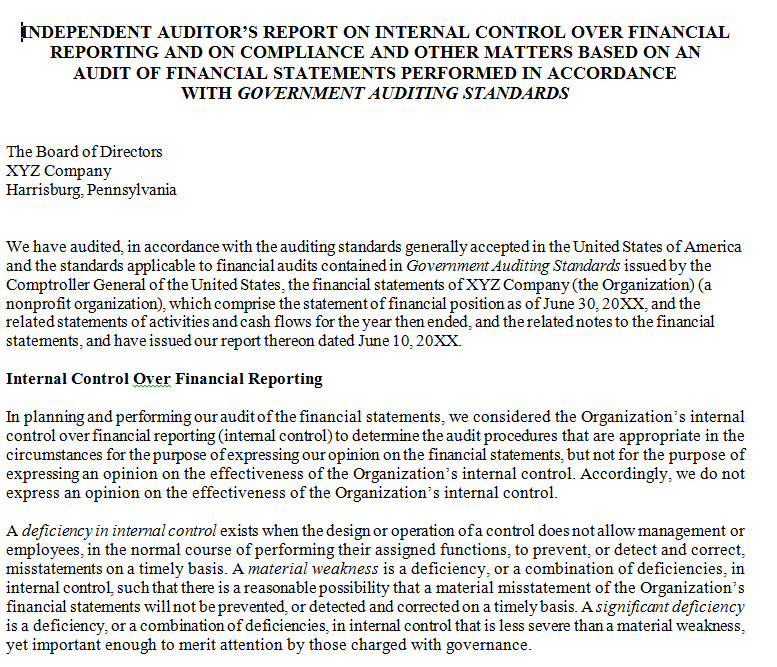 Independent Auditor’s Report on Internal Control over Financial Reporting
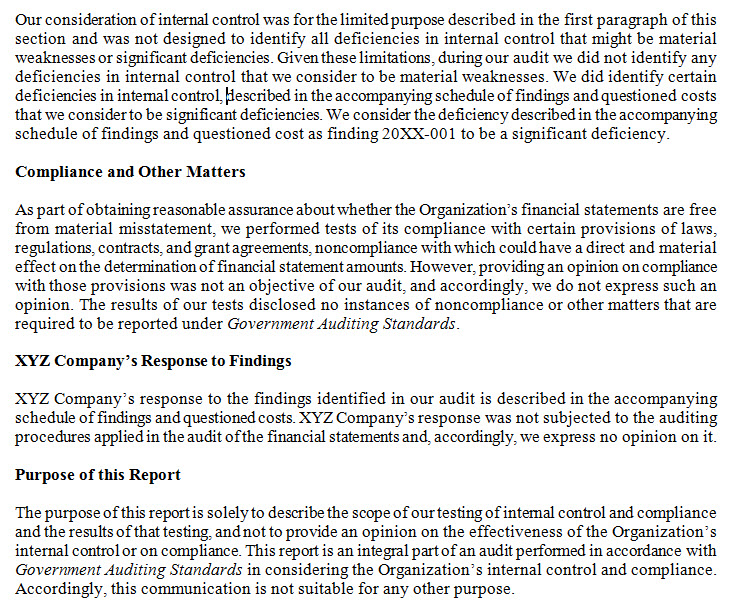 Schedule of Findings and Questioned Costs
Report content:
Condition
Observed audit finding
Criteria
What should be happening?
Why is the condition happening?
Effects of Condition
Recommendation
Management Response
Schedule of Findings and Questioned Costs
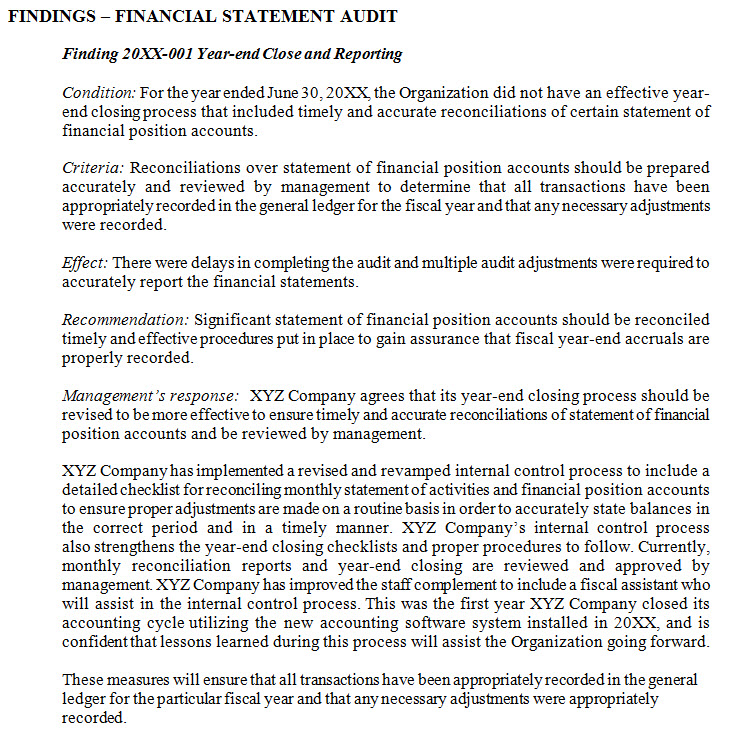 Corrective Action Plan (CAP)
Required for significant deficiencies and material weaknesses 
Components of a CAP:
Description of deficiency (What went wrong?)
Steps to correct the deficiency (What was done to correct it?) and prevent it from recurring (What should be done to prevent it?)
Responsible party for ensuring correction of deficiency
Action plan that details the steps to correct/prevent from recurring
AU-C 265 Letter
Communication between auditor and those charged with governance
Defines deficiencies, significant deficiencies, and material weaknesses
States if findings exist and provides detailed description of finding, if applicable
AU-C 265 Letter Examples
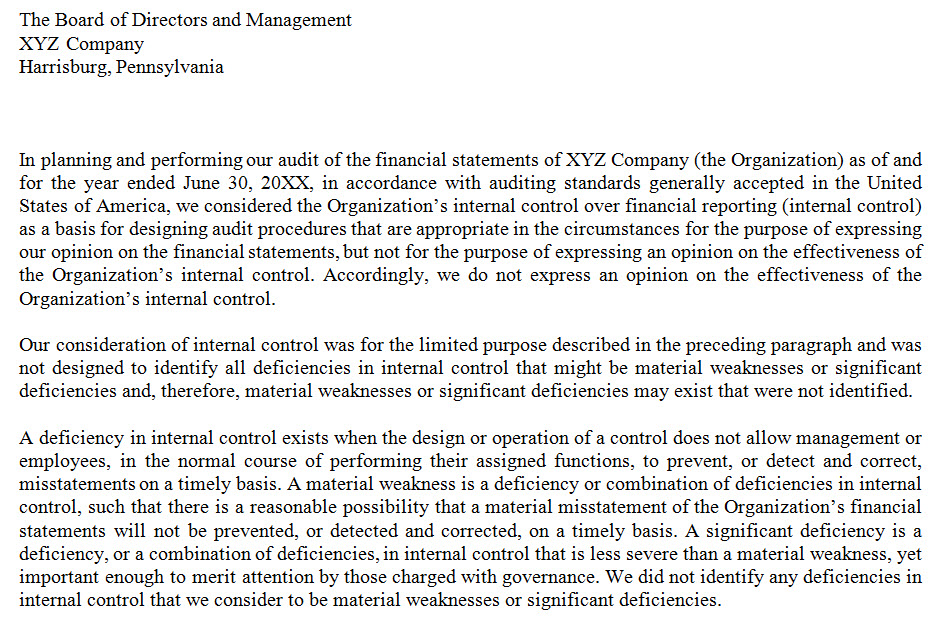 AU-C 265 Letter Examples
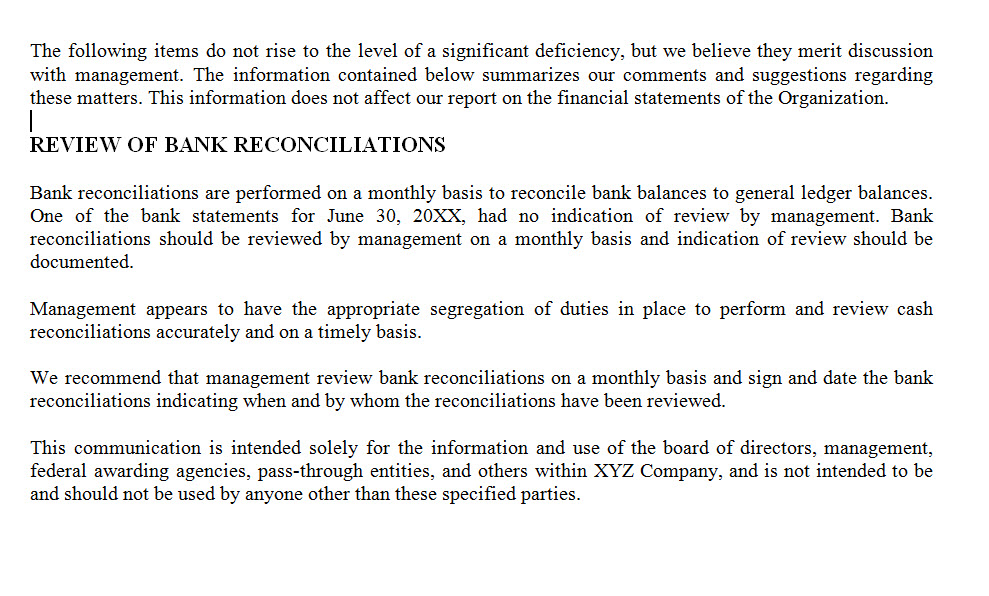 AU-C 265 Letter Examples
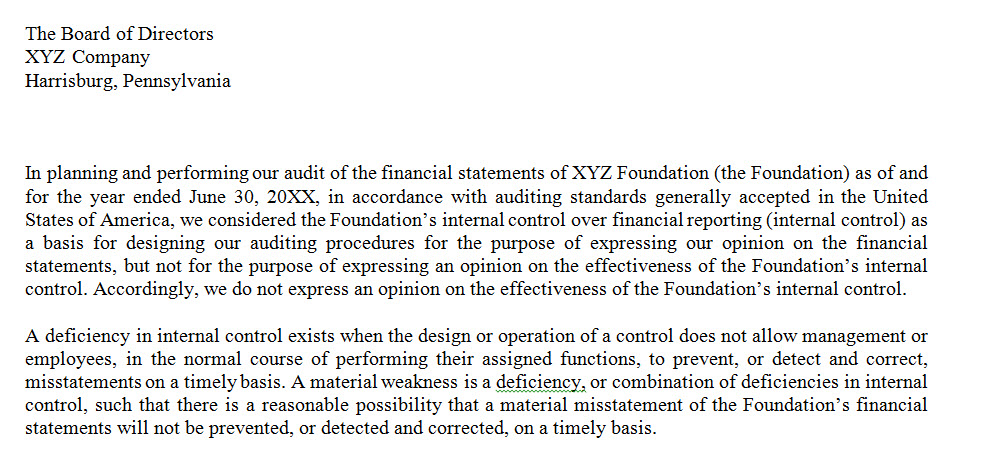 AU-C 265 Letter Examples
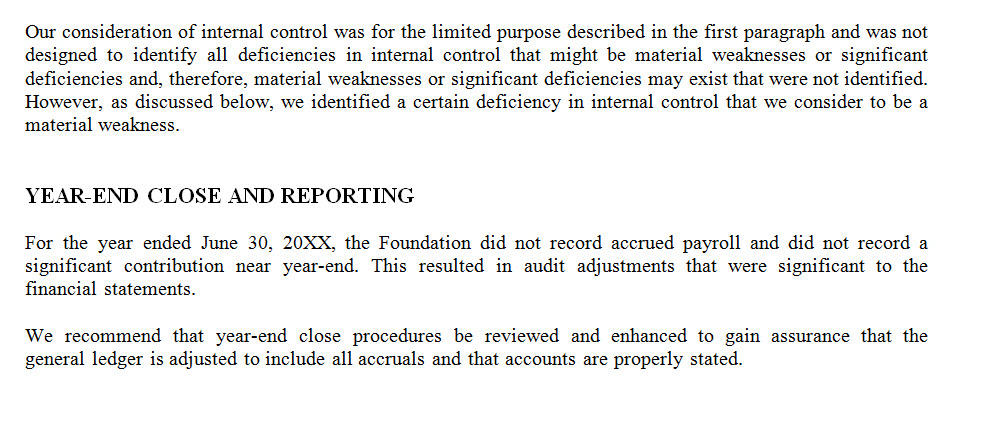 Impact on a Single Audit
What is a single audit?
Required for all organizations expending $750,000 in federal awards
Office of Management and Budget (OMB) Uniform Administrative Requirements, Cost Principles, and Audit Requirements for Federal Awards (2 CFR part 200)
Audit of compliance and internal controls over federal programs
Audit of financial statements
Impact on a Single Audit
High Risk Auditee
If a material weakness existed in the prior two years, the auditee is high risk
Other Factors 
Personnel Changes
Multiple Internal Control Structures
Oversight by Federal Agencies and Pass-Through Entities
Use of Subrecipients
Program Maturity at the Auditee and at Federal Agency
Size of Program
Complexity
Difference between high risk and low risk auditee
Low-risk = 20% of federal funding audited
High-risk = 40% of federal funding audited
Single Audit Reports
Schedule of Expenditures of Federal Awards (SEFA)
Notes to SEFA
Report on Internal Control over Financial Reporting
Report on Internal Control over Federal Programs
Schedule of Findings and Questioned Costs
Summary Schedule of PY Audit Findings
Single Audit Reports
Schedule of Expenditures of Federal Awards (SEFA)
Notes to SEFA
Report on Internal Control over Financial Reporting
Report on Internal Control over Federal Programs
Schedule of Findings and Questioned Costs
Summary Schedule of PY Audit Findings
Impact of Findings on Future Audits
Auditors will revisit prior year findings to determine if they have been resolved
If significant deficiency existed in the prior year
And same deficiency exists in the current year, consider if it rises to the level of a material weakness
Single Audit
Auditee at potential risk of decrease in funding or losing funding
Questions?
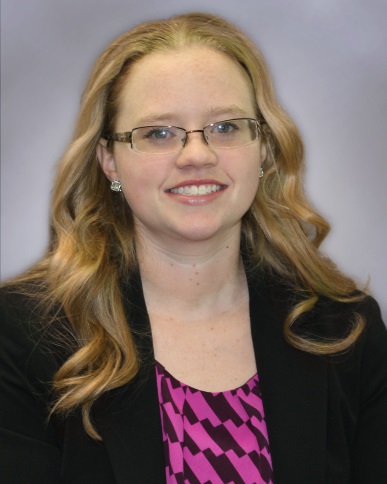 Tom Kenenitz, CPA
McKonly & Asbury
Audit Supervisor
TKenenitz@macpas.com
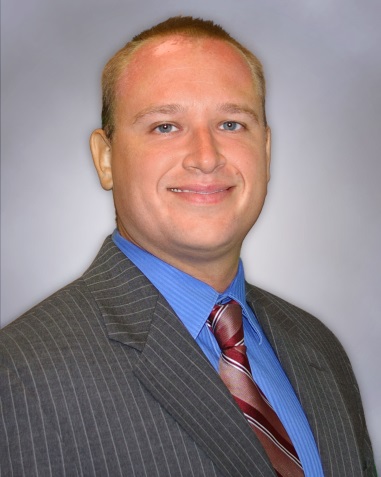 Jackie Winchell
McKonly & Asbury
Audit Senior Accountant
JWinchell@macpas.com